قانون الكرة الطائرة
الفصل الخامس التوقفات ، فترات الراحة والتأخيرات

اعداد
ا.د سهاد قاسم الموسوي 

 الجزء الأول
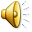 توقفات اللعب العادية 
توقفات اللعب العادية هي الأوقات المستقطعة وتبديلات اللاعبين .
التوقف هو الوقت بين تداول مكتمل واحد وصافرة الحكم الأول للإرسال التالي :
عدد توقفات اللعب العادية
يحق لكل فريق طلب وقتين مستقطعين وستة تبديلات اللاعبين كحد أقصى لكل شوط . طلب توقفات اللعب العادية 
يجوز طلب توقفات اللعب العادية بواسطة المدرب أو رئيس الشوط وبواسطتهما فقط
يؤدي الطالب بإظهار إشارة اليد المعنية ، عندما تكون الكرة خارج اللعب وقبل الصافرة للإرسال .
للمسابقات العالمية للإتحاد الدولي للكرة الطائرة والرسمية ، يكون أستخدام البوق إجبارياً ثم إشارة اليد لطلب الوقت المستقطع .
يسمح بطلب التبديل قبل بداية الشوط ويجب تسجيله كتبديل عادي في ذلك الشوط
الفصل الخامسالتوقفات ، فترات الراحة والتأخيرات
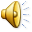 الفصل الخامس
التوقفات المتتالية
يجوز طلب وقت أو وقتين مستقطعين وطلب واحد للتبديل لأي فريق وعلى التوالي دون الحاجة لإستئناف اللعب .
على كل حال ، لا يسمح للفريق بإجراء طلبات متتالية لتبديل اللاعبين أثناء نفس التوقف للعب ويجوز تبديل لاعبين أو أكثر أثناء نفس التوقف 
 
الأوقات المستقطعة والأوقات المستقطعة الفنية 
يستغرق جميع الأوقات المستقطعة المطلوبة 30 ثانية .
للمسابقات العالمية للإتحاد الدولي للكرة الطائرة والرسمية ، في الأشواط 1-4 يطبق آليا "وقتان مستقطعان فنيان" 60 ثانية أضافياً عندما يصل الفريق المتقدم إلى النقاط 8 و 16 .
في الشوط الفاصل (الخامس) لا توجد " أوقات مستقطعة فنية" ، حيث يحق فقط طلب وقتين مستقطعين 30 ثانية بواسطة كل فريق .
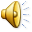 الفصل الخامس
يجب على اللاعبين في الملعب أن يذهبوا إلى المنطقة الحرة قرب مقاعدهم أثناء جميع الأوقات المستقطعة .
تبديل اللاعبين
التبديل هو الإجراء بموجبه يدخل اللاعب غير اللاعب الحر أو اللاعب المتغير معه في اللعب بعد أن يكون المسجل قد قام بتسجيله، ليشغل مركز لاعب آخر الذي يجب عليه مغادرة الملعب عن تلك اللحظة ، ويحتاج التبديل إلى تصريح الحكم .
حـدود التبديـلات
يسمح بإجراء ستة تبديلات كحد أقصى لكل شوط، ويجوز إستبدال لاعب أو أكثر في نفس الوقت .
يحق للاعب الترتيب الاساسي للدوران مغادرة اللعب والعودة ولكن لمرة واحدة فقط في الشوط ولمركزه السابق فقط في ترتيب الدوران
يحق للاعب البديل أن يدخل اللعب مكان لاعب الترتيب الأساسي للدوران لمرة واحدة في الشوط، ويمكن أن يستبدل فقط مع نفس اللاعب
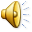 الفصل الخامس
التبديـل الأستثنـائي
يجب تبديل اللاعب (ما عدا اللاعب الحر) الذي لا يستطيع مواصلة اللعب بسبب الإصابة أو المرض، تبديلاً قانونياً، وإذا لم يكن ذلك ممكناً ، يحق للفريق إجراء تبديل استثنائي خارج حدود القاعدة 15.6
التبديل الإستثنائي يعني أن أي لاعب غير متواجد في الملعب وقت الإصابة يمكن إستبداله بدلاً من اللاعب المصاب، ما عدا اللاعب الحر أو اللاعب المتغير معه، و لا يسمح للاعب المصاب المستبدل بالعودة ثانية إلى المباراة .
لا يمكن أن يحتسب التبديل الاستثنائي بأي حال كتبديل عادي .
التبديل بسبب الطرد أو الاستبعاد
يجب أن يستبدل اللاعب المطرود أو المستبعد من خلال تبديل قانوني، وإذا لم يكن هذا ممكناً ، يعلن الفريق غير مكتمل .
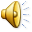